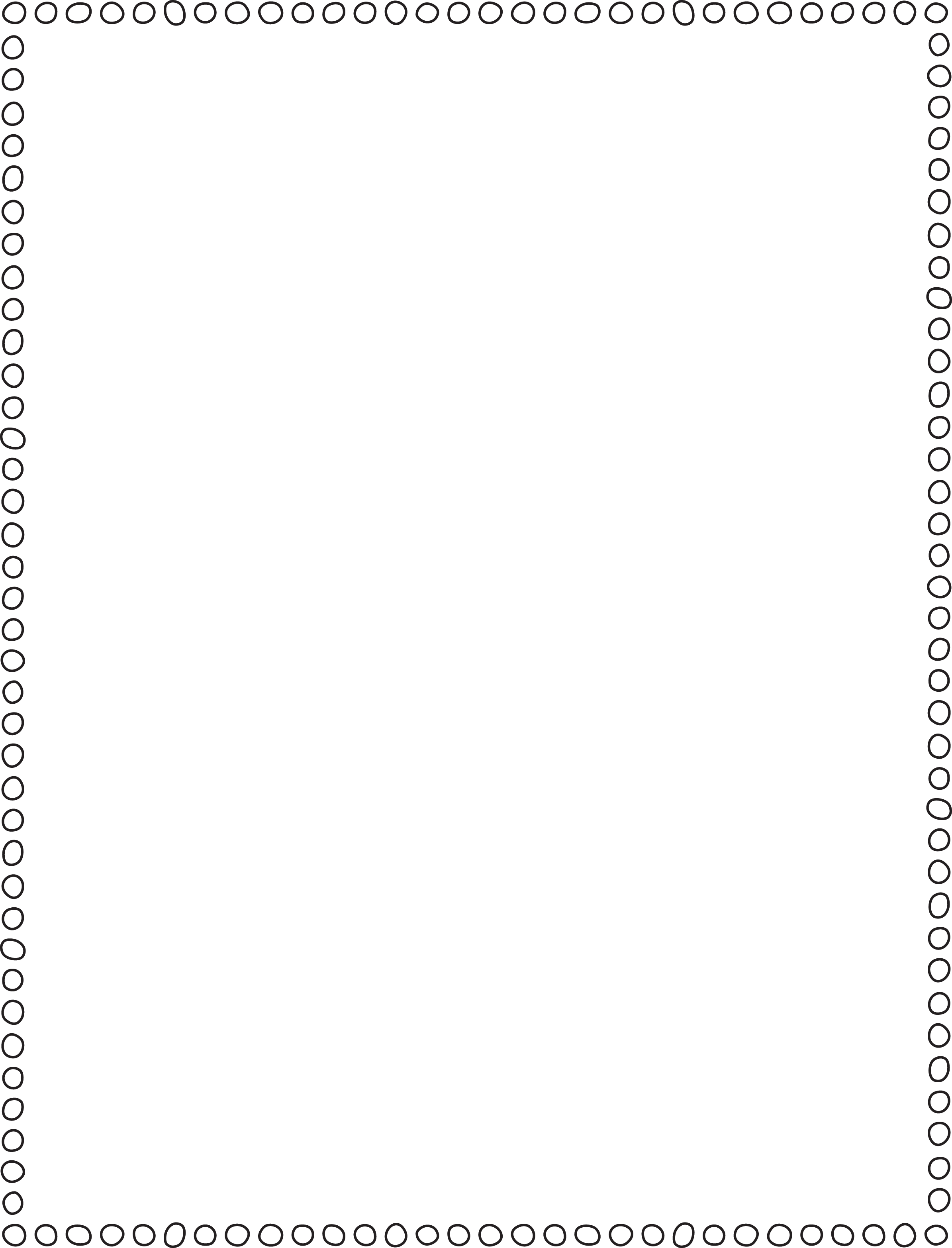 Mrs. Brown’s Schedule
First Grade
7:45-8:00 Announcements/ Morning Work
8:00-8:15 Morning Meeting
8:15-8:45 Saxon Phonics
8:45-9:00 Read Aloud
9:00-9:45 Reading Small Groups
 9:45 Bathroom Break
9:50-10:20 Reading Small Groups
10:20-10:40 RECESS
10:40-11:05 Writing
11:10-11:30 Lunch
11:35-1:00 Go Math/Math Stations
1:00-1:30 P.E.
1:30 Snack
1:45-2:30 Science/Social Studies
2:30 Pack up/Review Day/
Character Education
2:38 Send bus riders
2:50 Dismiss Car riders
Tuesday: Music 12:30-1:00
Wednesday: Extra music 12:30-1:00
Thursday: Library/Counselor 12:30-1:00
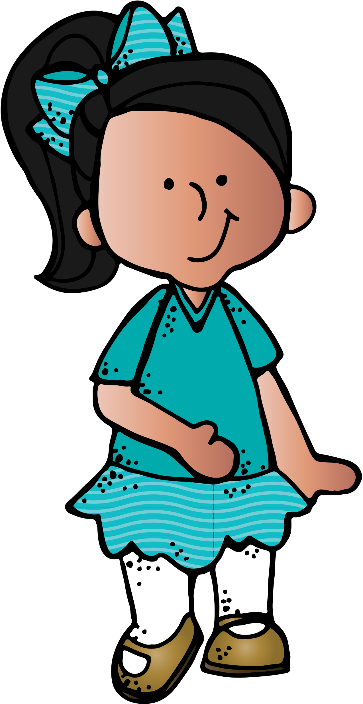 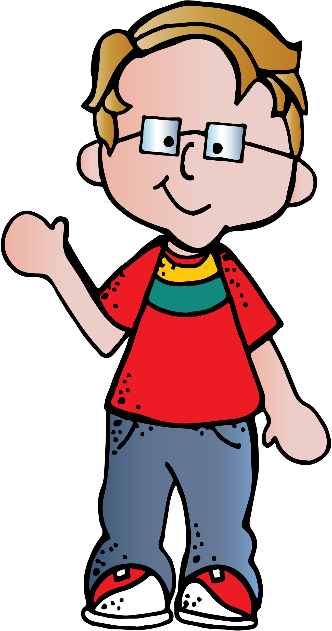